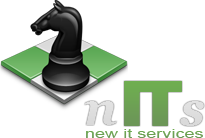 Conception et réalisation
EIAH – Université de Picardie Jules Verne
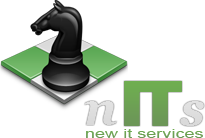 Conception et réalisation
Partie 1:
Réalisation d’un scenario pédagogique 
Implication de plusieurs facteurs :humains , économique, ludique ….
Identification de stratégies d’apprentissage et didactique 

Partie2:
Réalisation d’un cahier des charges.
La collaboration des différents secteurs :
L’imagerie 
Le son 
La programmation
Le Game design 
Vidéo / photographie
Titre Exposé
2